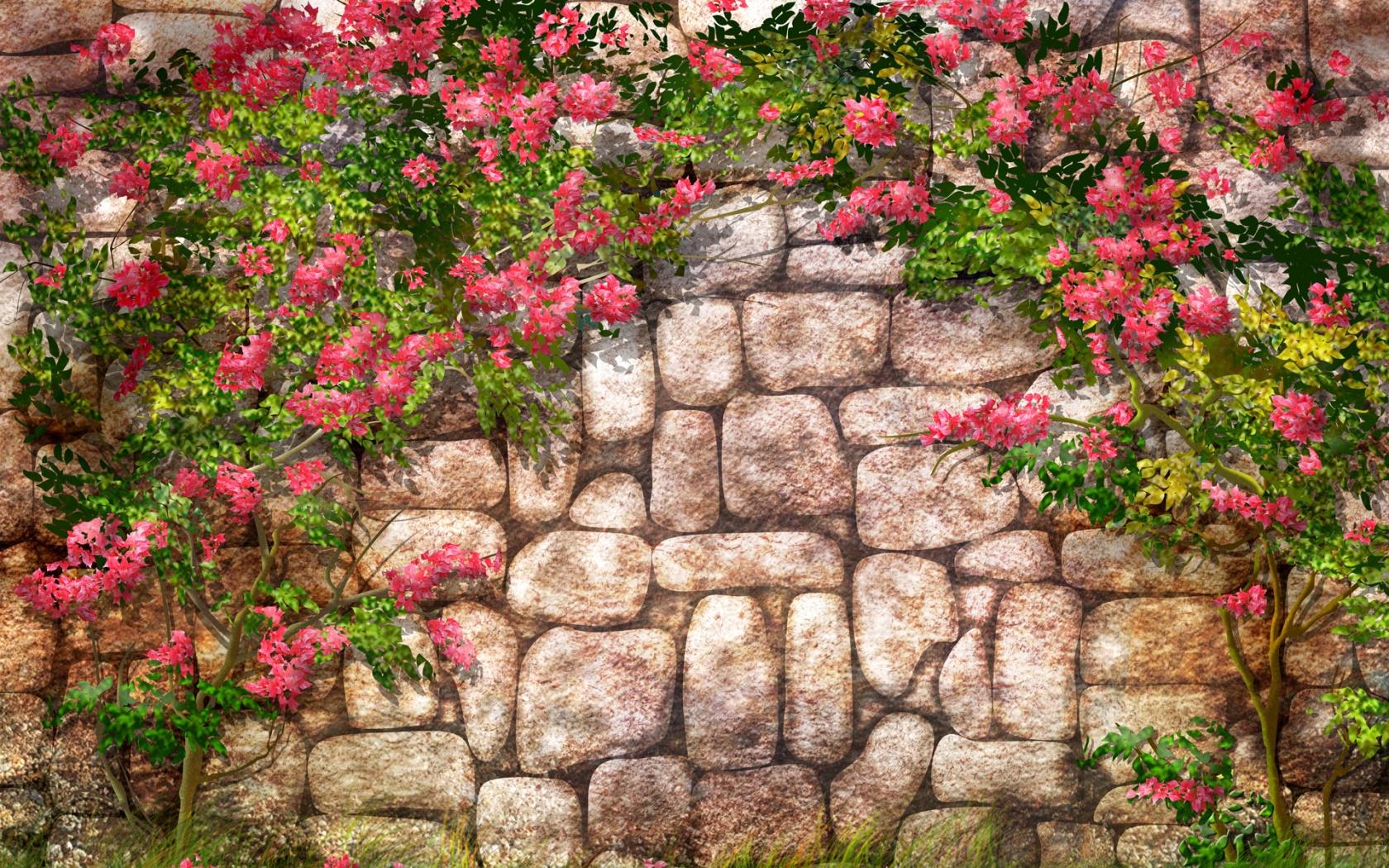 Hydroxyderiváty
Alkoholy
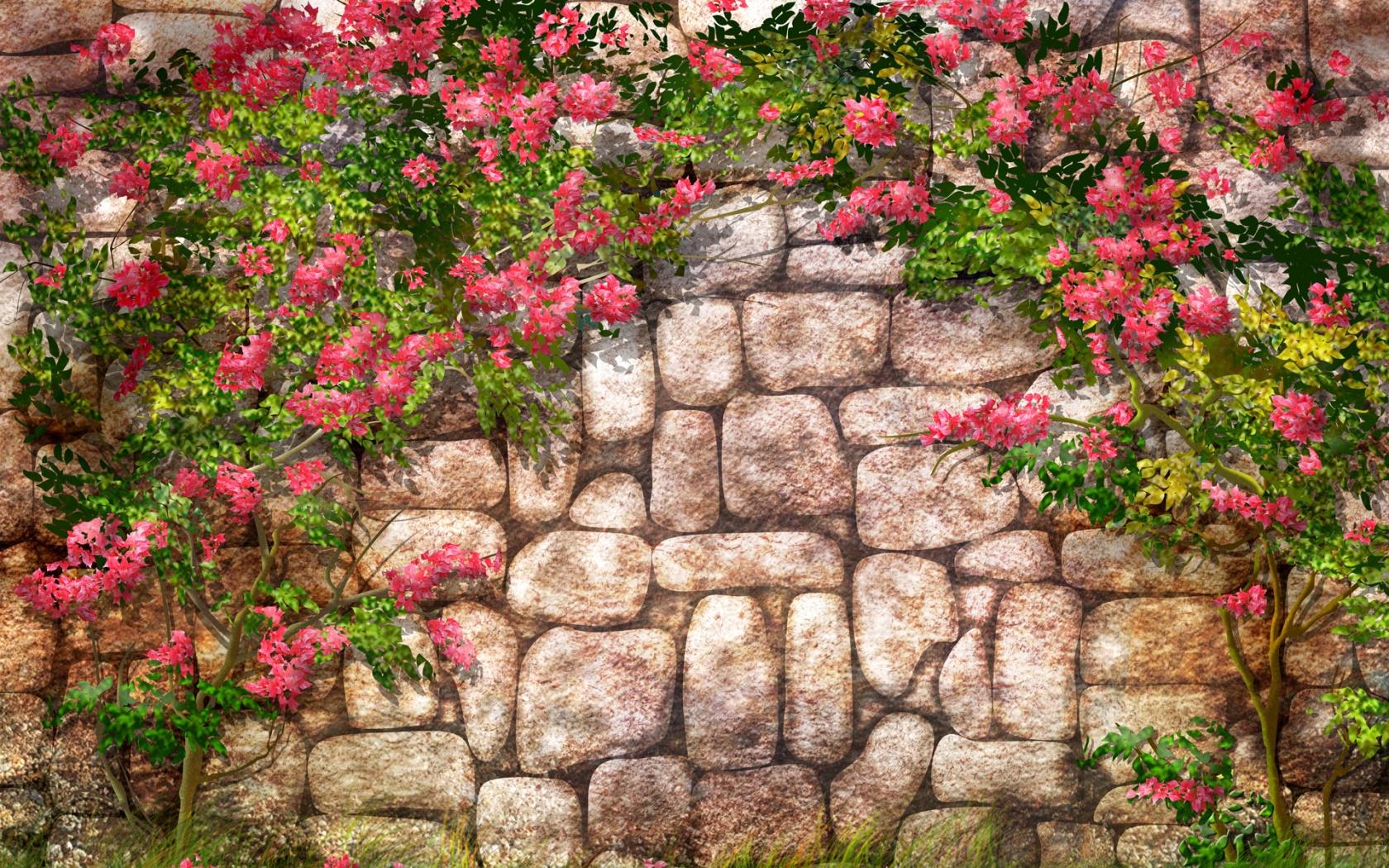 Alkoholy
sú to deriváty uhľovodíkov, ktoré vznikajú nahradením jedného alebo viacerých atómov vodíka hydroxylovou skupinou – OH
vznikajú kvasením prírodných látok, ktoré obsahujú cukor alebo škrob (ovocné šťavy)
tento dej voláme alkoholové kvasenie
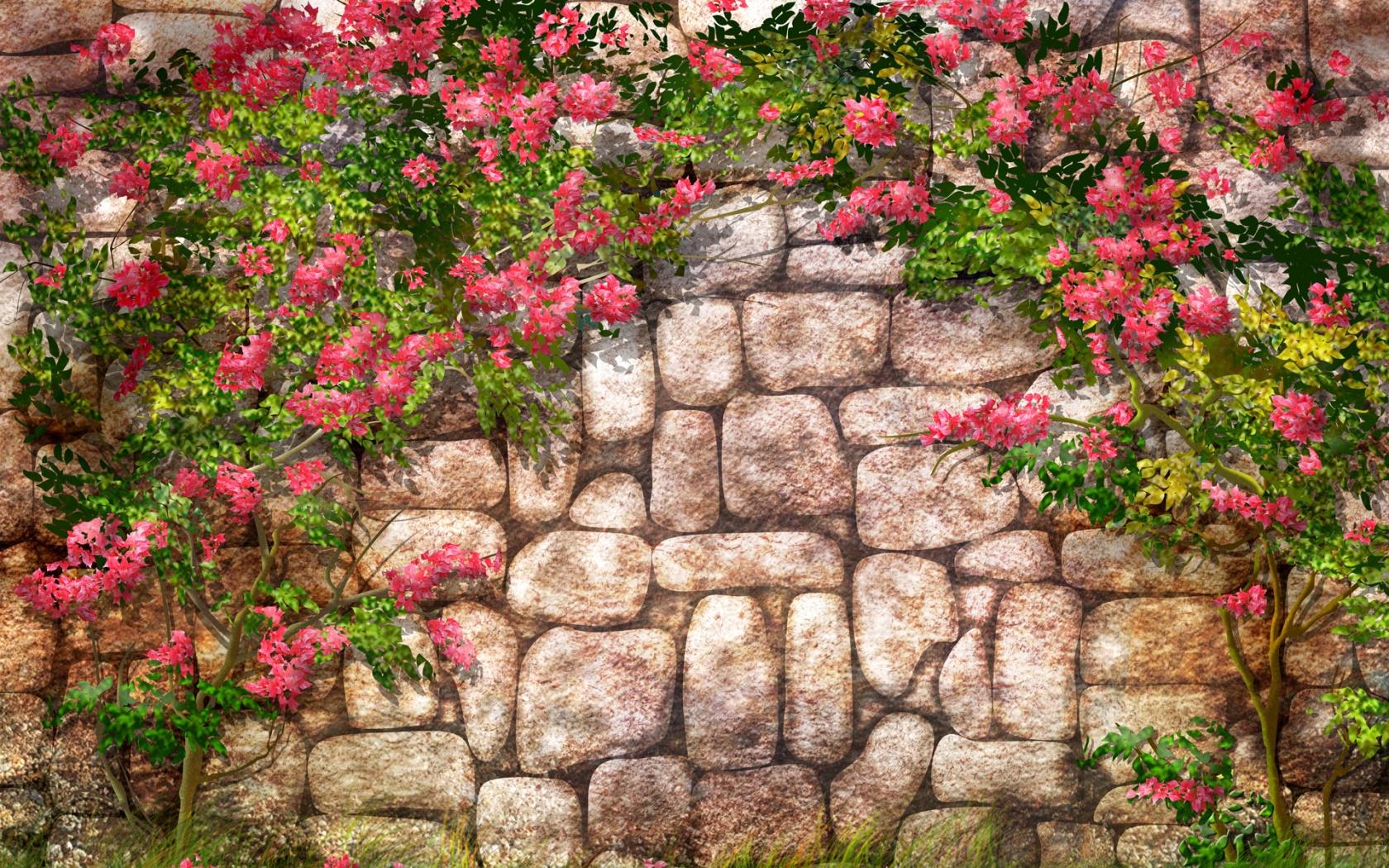 Metanol - CH3OH
metylalkohol
prudko jedovatá kvapalina
spôsobuje oslepnutie až smrť
chuťou sa ľahko zamieňa za etanol
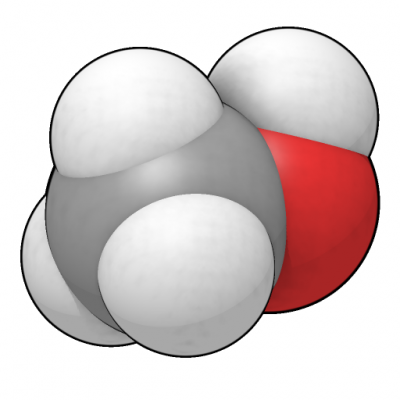 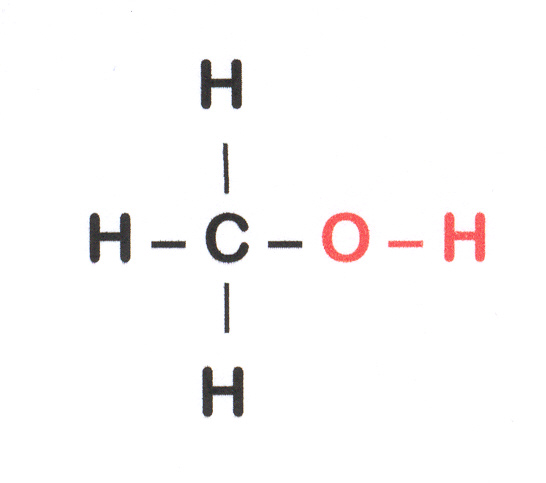 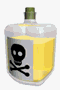 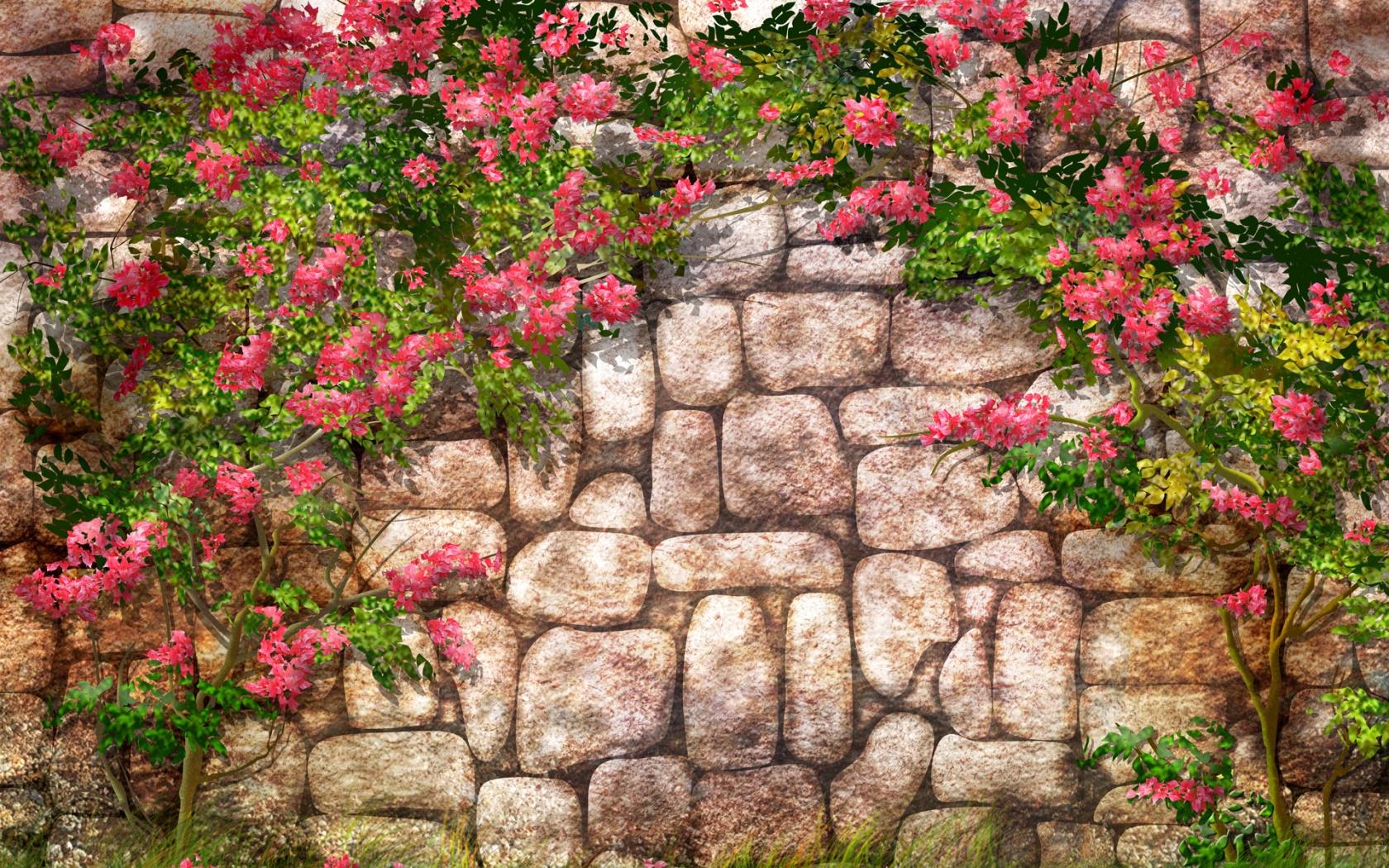 Použitie
rozpúšťadlo pri výrobe farbív a liečiv
pohonná látka pre raketové motory
pre prípravu ďalších           organických zlúčenín
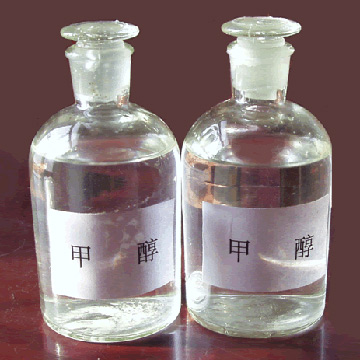 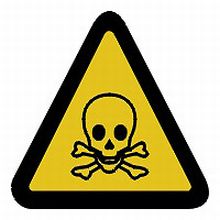 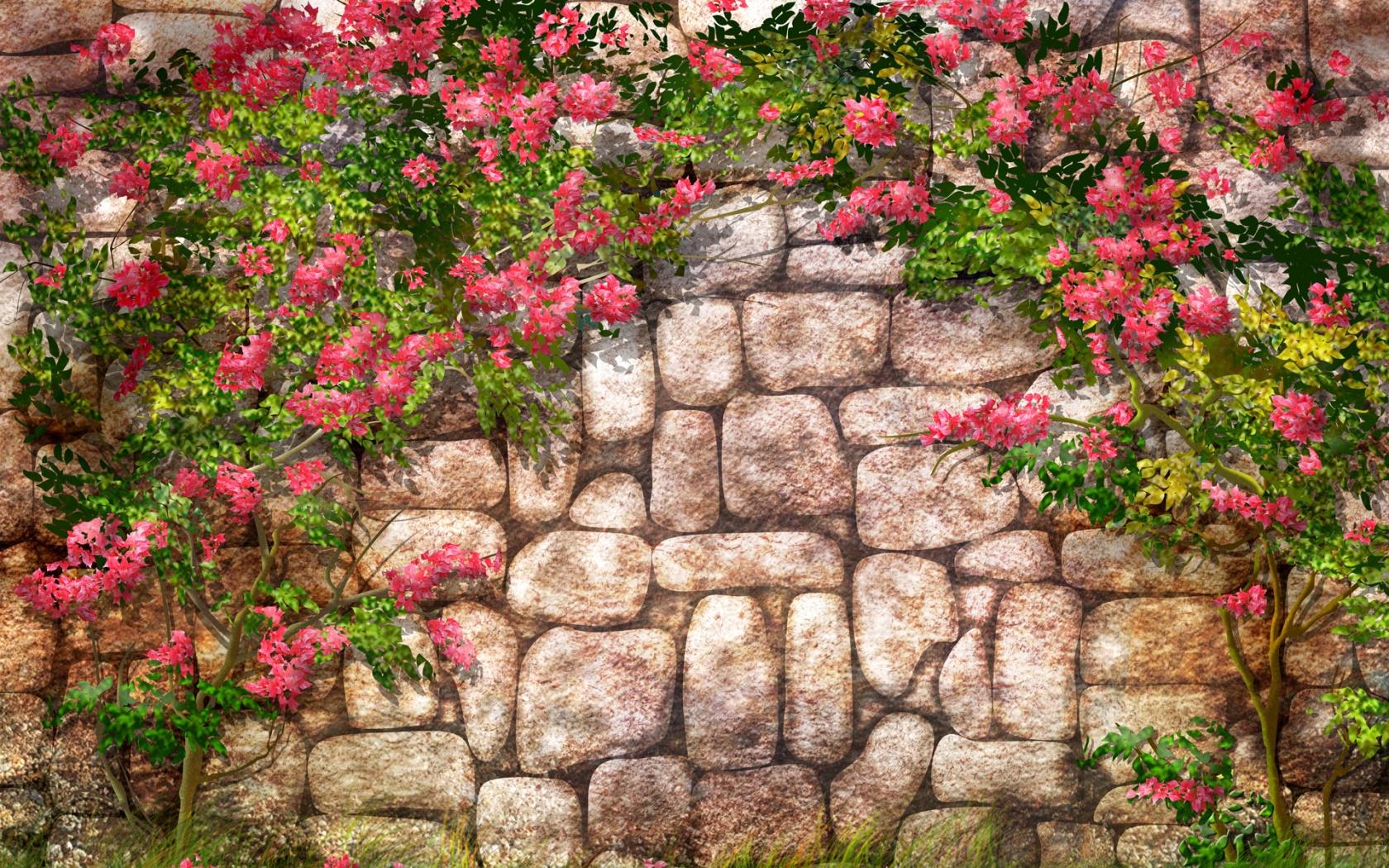 Etanol - CH3CH2OH
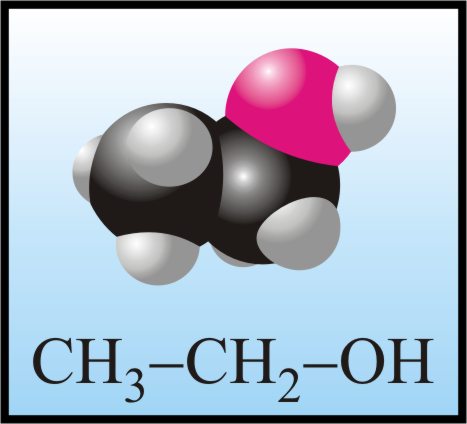 etylalkohol
dobré rozpúšťadlo
dezinfekcia
konzervačný prostriedok
používa sa v medicíne, farmácii, 
v kozmetickom                           a potravinárstvom               priemysle
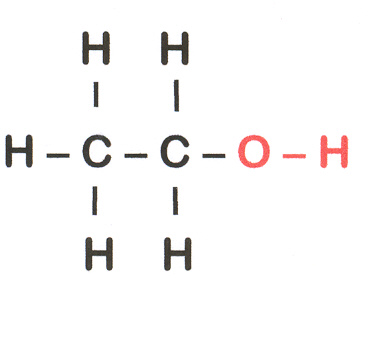 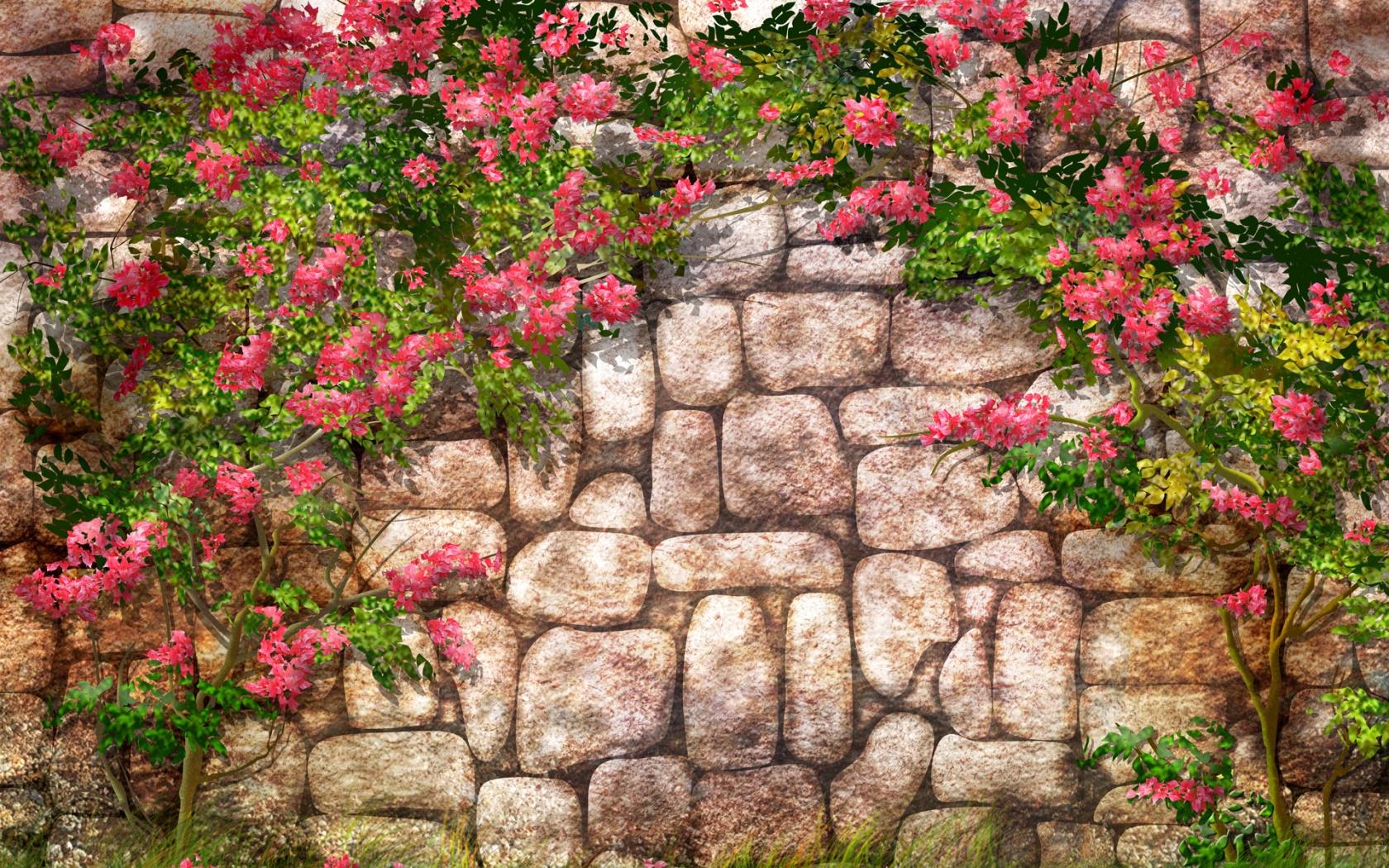 Alkohol -nervový jed
prechádza priamo do krvného obehu
rýchlo pôsobí na nervovú sústavu
spôsobuje neočakávané zmeny               v správaní
poruchy pamäti a rovnováhy
je zdraviu škodlivé
môže zapríčiniť                                    aj smrteľnú otravu
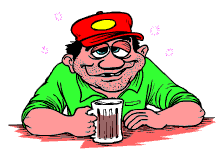 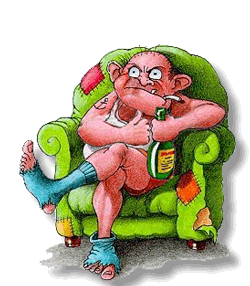 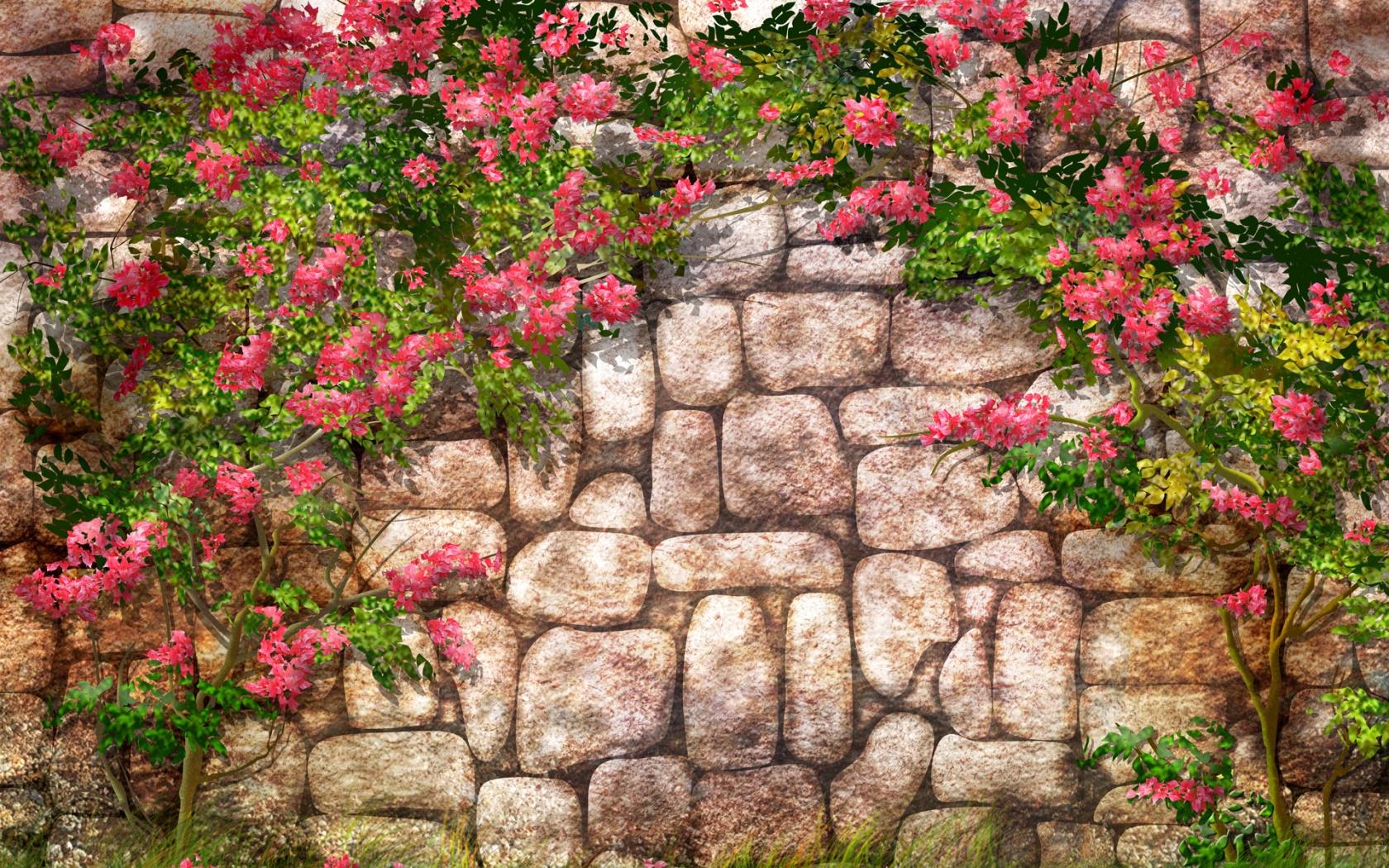 Glycerol
obsahuje tri hydroxylové skupiny
je zložkou tukov a olejov
používa sa v medicíne,                            v kozmetike, v potravinárstve, 
   v gumárenskom priemysle, na výbušniny
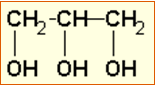 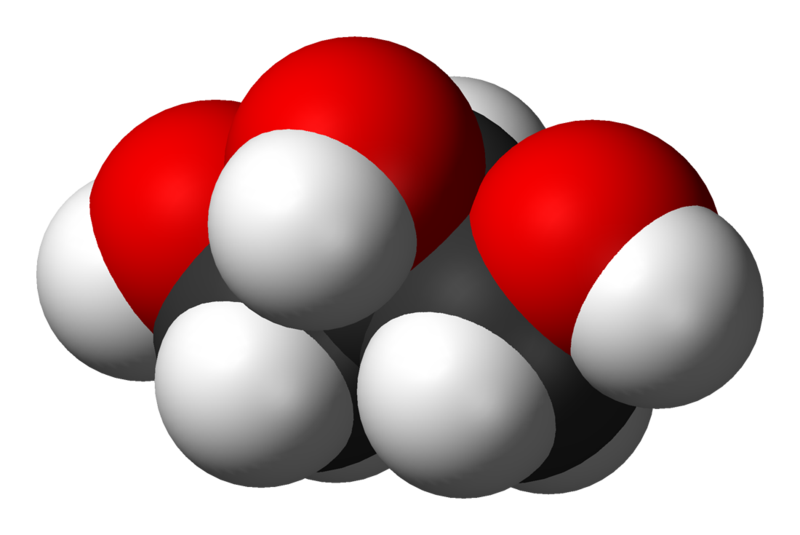 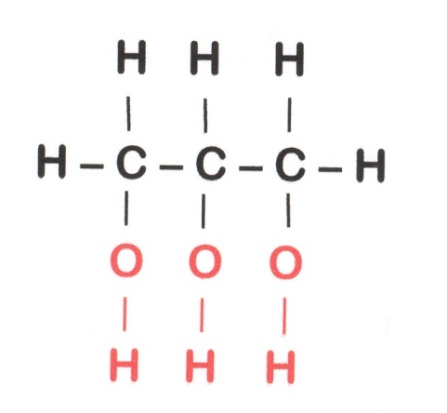 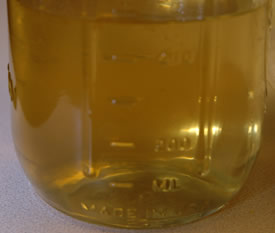 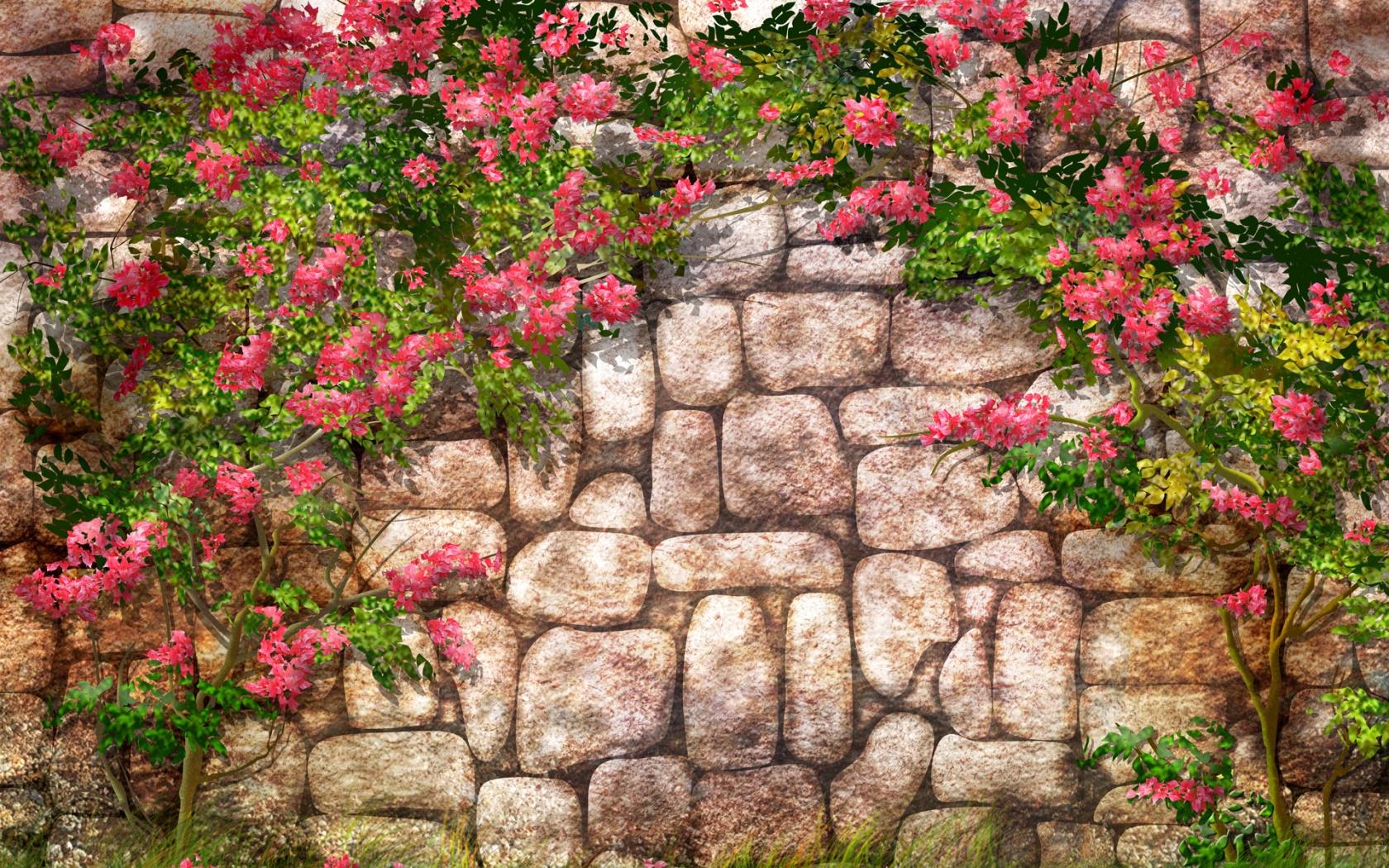 Ďakujem za pozornosť
Mariana Pavelčáková

            Zdroj: E.Adamkovič, J.Šimeková: Chémia 9
                       www.google.sk
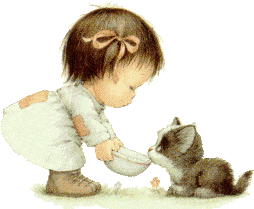